CHÀO MỪNG CÁC EM ĐẾN VỚI BÀI HỌC MỚI!
KHỞI ĐỘNG
HỎI XOÁY ĐÁP XOAY
Luật chơi:
Các nhóm tham gia lựa chọn câu hỏi từ 1 đến 10 và chọn đáp án đúng nhất.
1
2
3
4
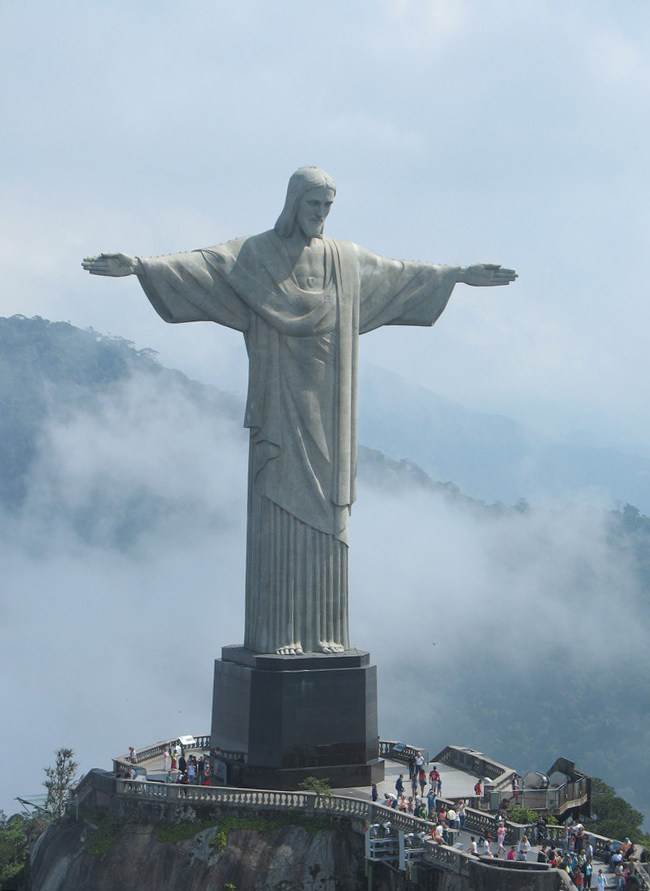 5
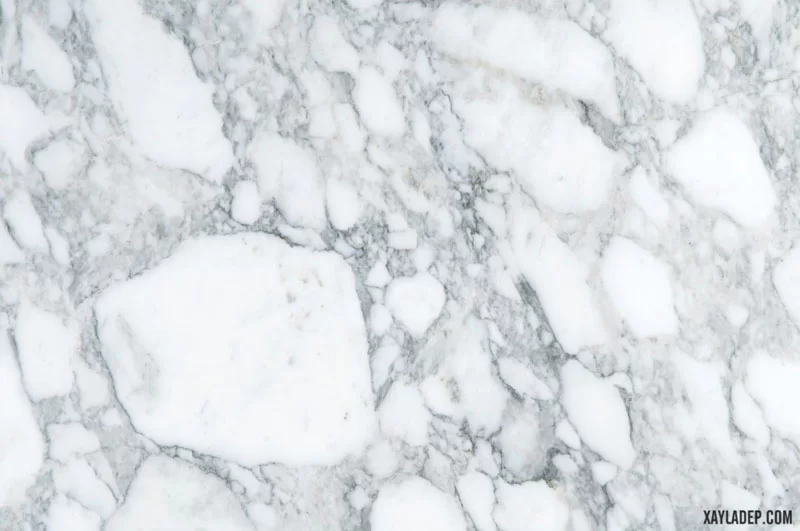 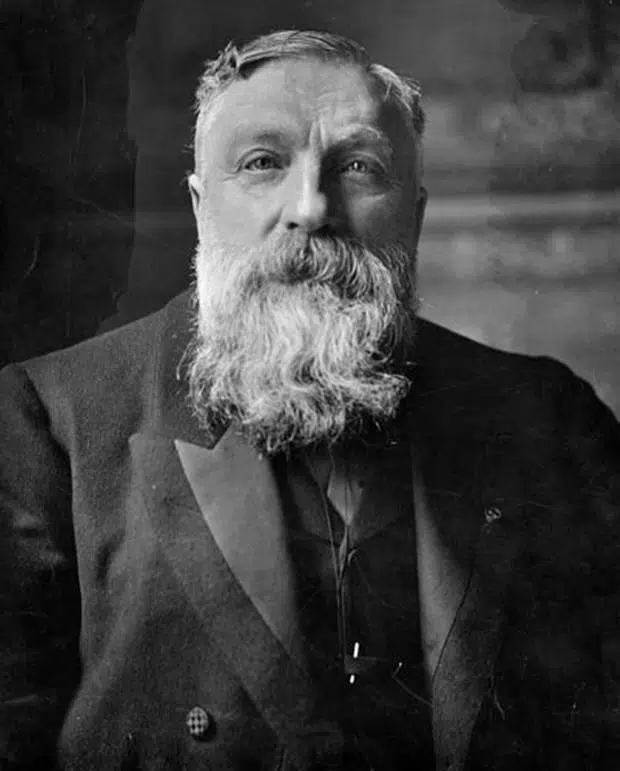 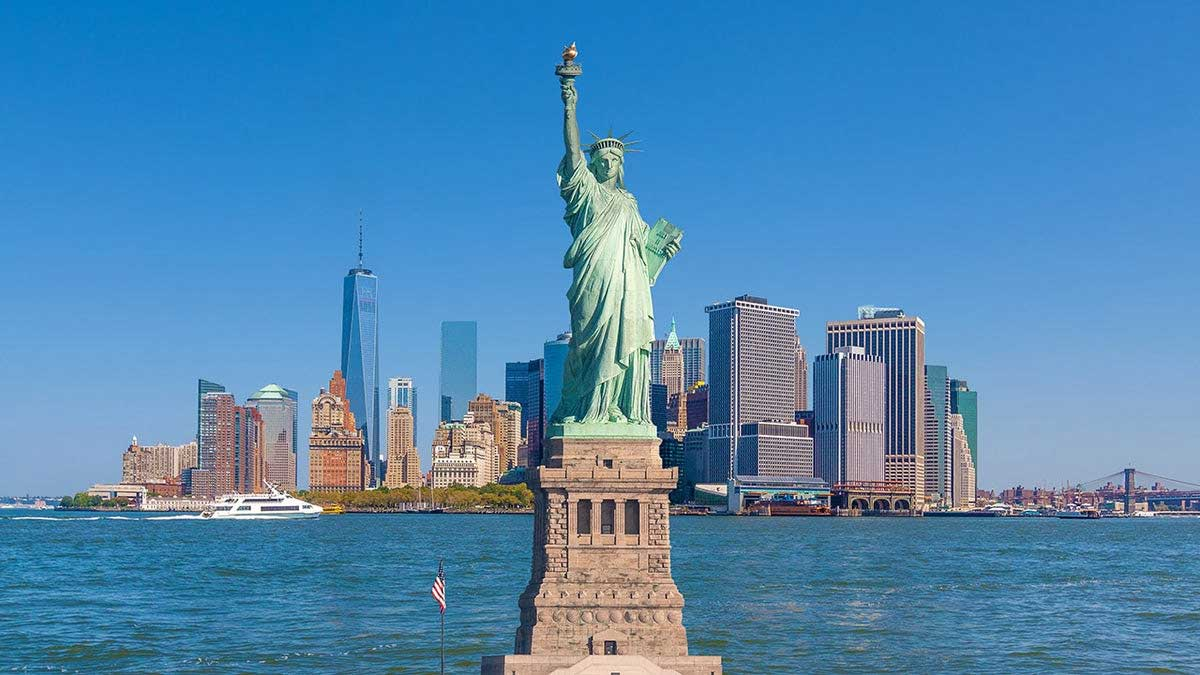 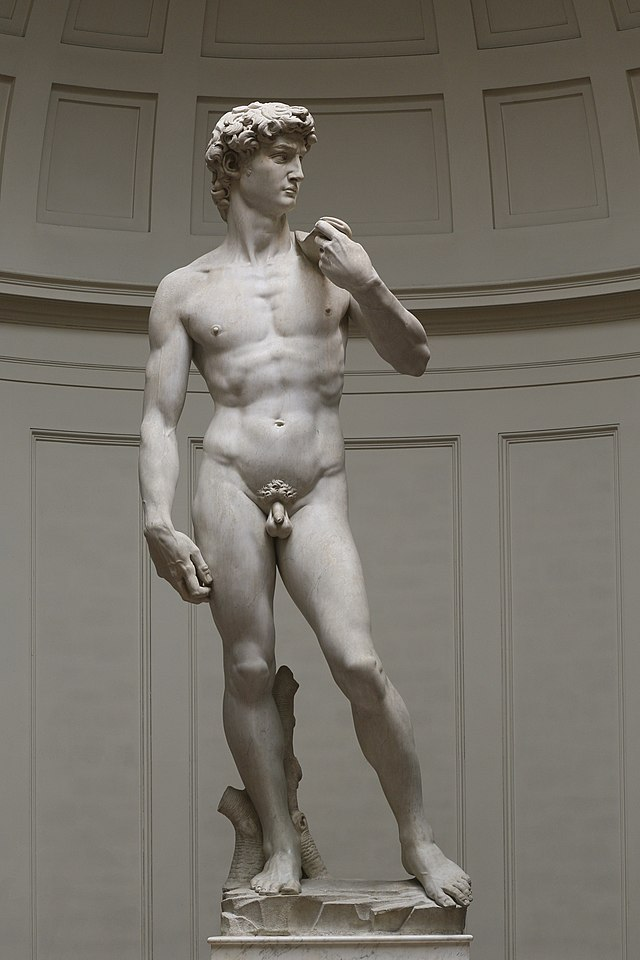 6
7
8
9
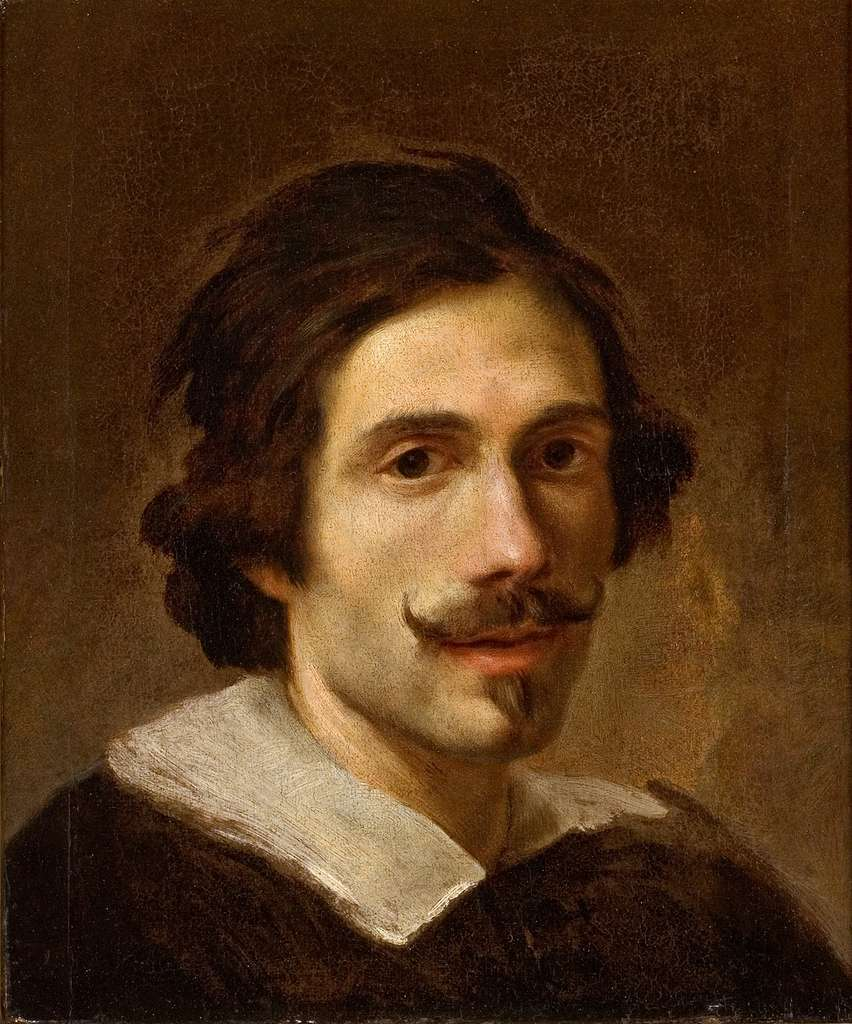 10
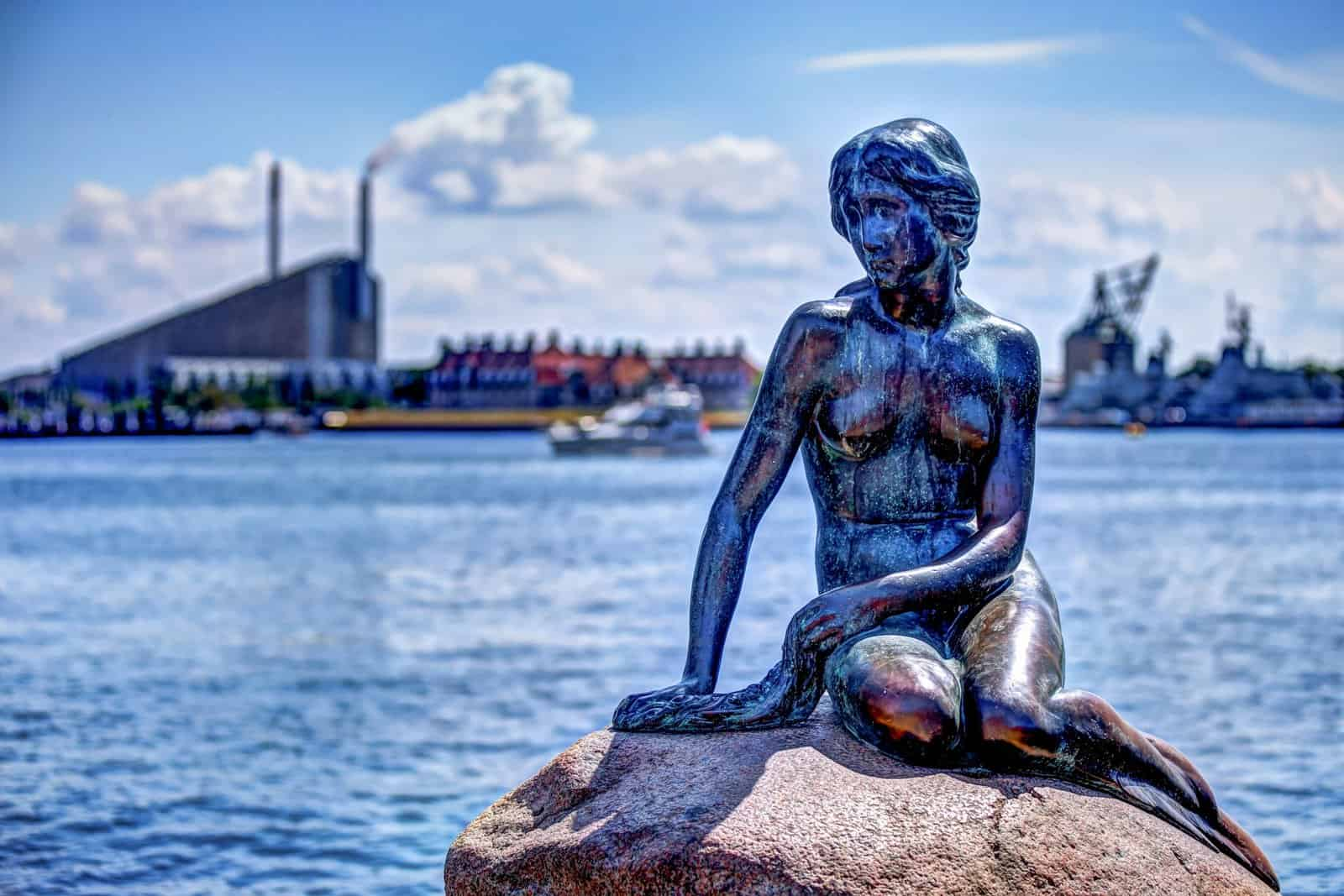 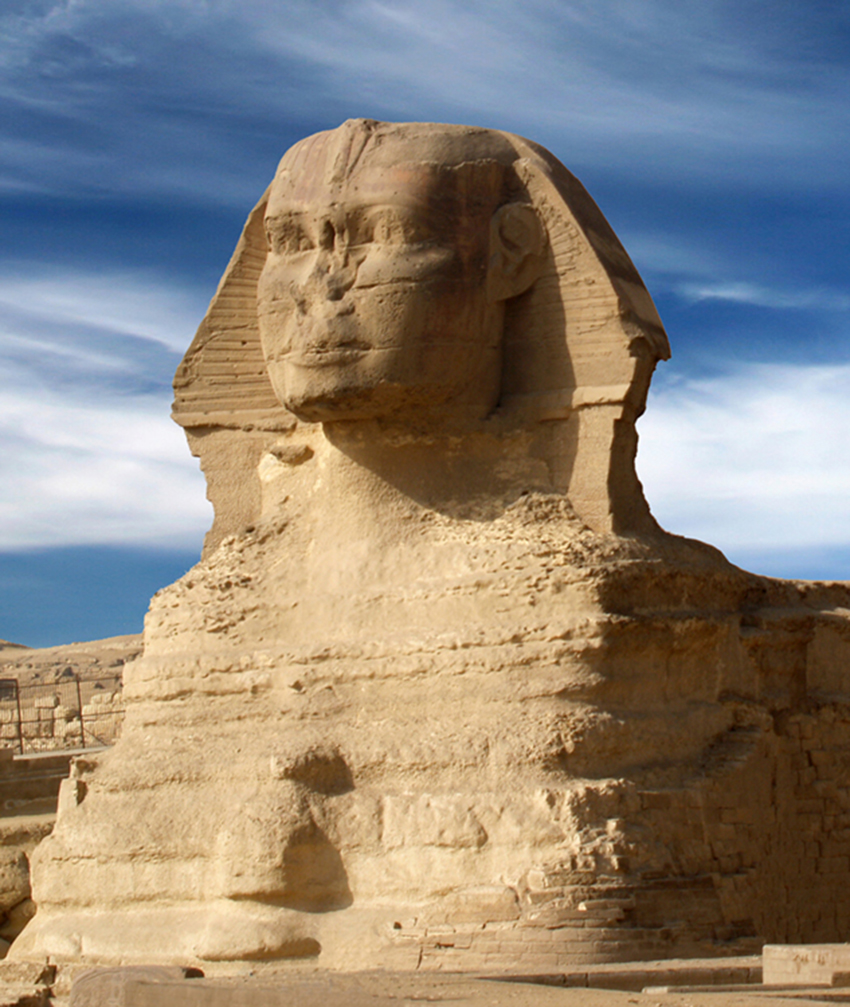 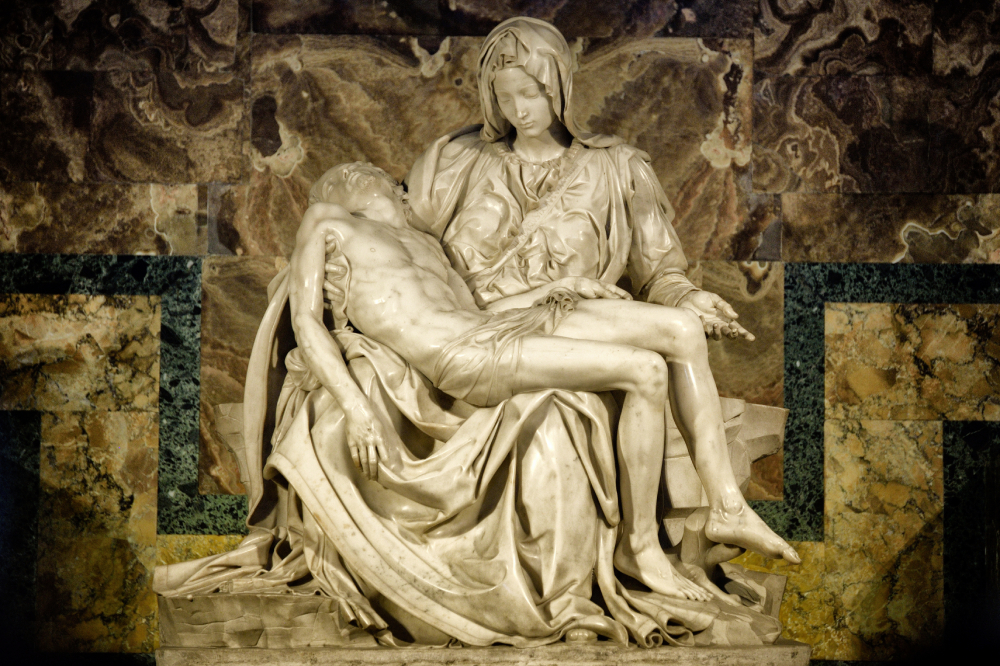 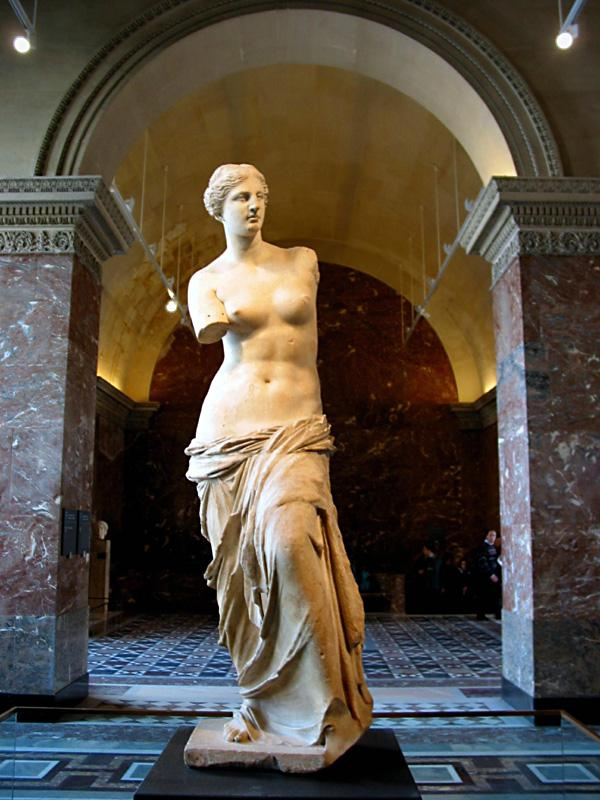 [Speaker Notes: GV bấm vào số để hiện câu hỏi. GV bấm mũi tên để kết thúc trò chơi.]
Nghệ nhân điêu khắc nổi tiếng Michelangelo đã tạo ra một bức tượng khổng lồ từ một khối đá cẩm thạch bị lỗi. Bức tượng này là biểu tượng của sự hoàn mỹ trong nghệ thuật và hiện đang nằm ở Florence, Ý. Tên của bức tượng này là gì?
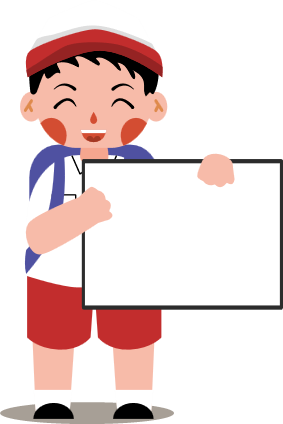 Tượng David
Câu 1
[Speaker Notes: GV chọn mũi tên góc phải màn hình để trở về slide câu hỏi.]
Nghệ sĩ điêu khắc nổi tiếng nào đã tạo ra bức tượng “The Thinker” (Người Suy Tư)?
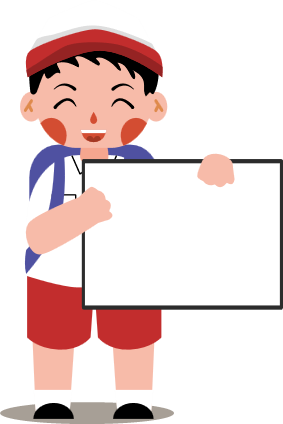 Auguste Rodin
Câu 2
[Speaker Notes: GV chọn mũi tên góc phải màn hình để trở về slide câu hỏi.]
Bức tượng nào nằm ở New York, Mỹ, được Pháp tặng và là biểu tượng của tự do và dân chủ?
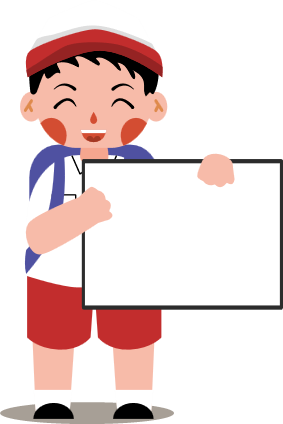 Tượng Nữ Thần Tự Do (Statue of Liberty)
Câu 3
[Speaker Notes: GV chọn mũi tên góc phải màn hình để trở về slide câu hỏi.]
Loại đá quý nào thường được sử dụng để tạc tượng bởi nghệ sĩ điêu khắc Hy Lạp cổ đại?
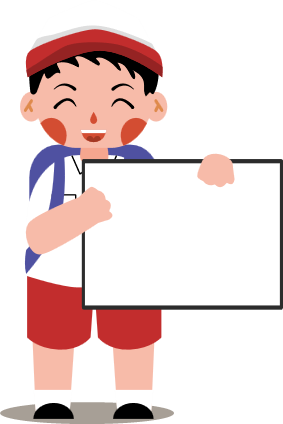 Đá cẩm thạch
Câu 4
[Speaker Notes: GV chọn mũi tên góc phải màn hình để trở về slide câu hỏi.]
Bức tượng nào nổi tiếng ở Rio de Janeiro, Brazil, được xây dựng trên đỉnh núi Corcovado?
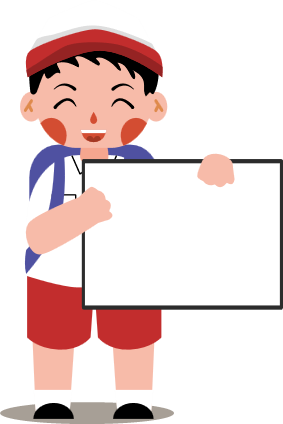 Tượng Chúa Kitô Cứu Thế (Christ the Redeemer)
Câu 5
[Speaker Notes: GV chọn mũi tên góc phải màn hình để trở về slide câu hỏi.]
Tượng “Venus de Milo” là một tác phẩm điêu khắc nổi tiếng từ thời Hy Lạp cổ đại. Hiện nay, bức tượng này được trưng bày tại bảo tàng nào?
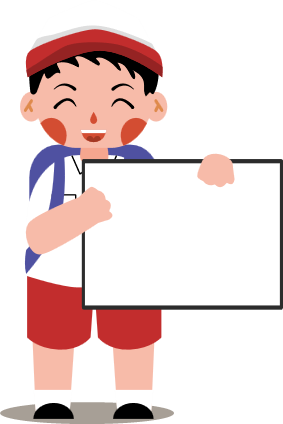 Bảo tàng Louvre, Paris, Pháp
Câu 6
[Speaker Notes: GV chọn mũi tên góc phải màn hình để trở về slide câu hỏi.]
Bức tượng nào ở Ai Cập cổ đại nổi tiếng với thân hình của một con sư tử và đầu của một vị vua?
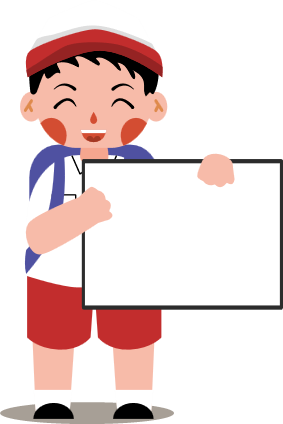 Tượng Nhân Sư (Sphinx)
Câu 7
[Speaker Notes: GV chọn mũi tên góc phải màn hình để trở về slide câu hỏi.]
Tác phẩm “Pietà” nổi tiếng của Michelangelo mô tả cảnh Đức Mẹ Maria bế xác Chúa Giêsu. Tác phẩm này được trưng bày ở nhà thờ nào tại Vatican?
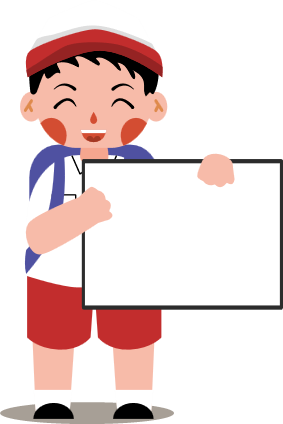 Nhà thờ Thánh Phêrô 
(St. Peter's Basilica)
Câu 8
[Speaker Notes: GV chọn mũi tên góc phải màn hình để trở về slide câu hỏi.]
Tượng “The Little Mermaid” là biểu tượng của thành phố nào ở châu Âu?
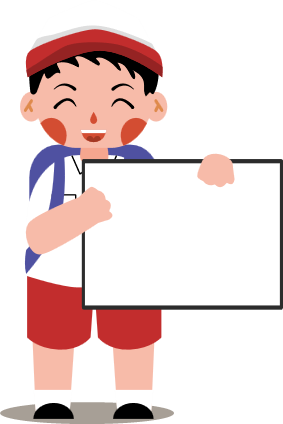 Copenhagen, Đan Mạch
Câu 9
[Speaker Notes: GV chọn mũi tên góc phải màn hình để trở về slide câu hỏi.]
Nghệ sĩ điêu khắc người Ý nào được biết đến với việc tạo ra các bức tượng sống động như thật trong phong cách Baroque?
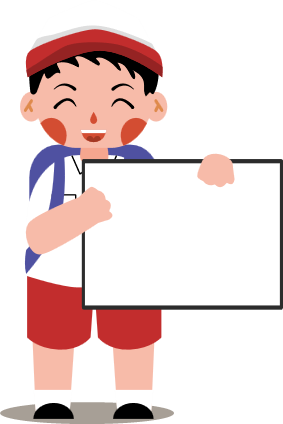 Gian Lorenzo Bernini
Câu 10
[Speaker Notes: GV chọn mũi tên góc phải màn hình để trở về slide câu hỏi.]
BÀI 10
NGUYÊN MẪU TRONG TÁC PHẨM ĐIÊU KHẮC
NỘI DUNG BÀI HỌC
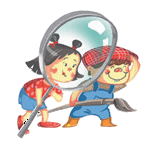 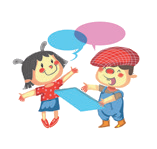 QUAN SÁT
THẢO LUẬN
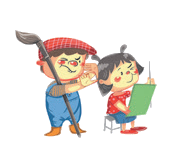 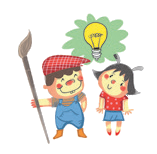 VẬN DỤNG
THỂ HIỆN
Bức tượng, phù điêu thể hiện hình ảnh từ nguyên mẫu nào?
Nhóm 1 + 2
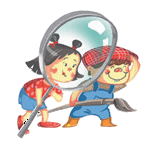 QUAN SÁT
Cấu trúc, chất liệu nào được sử dụng trong bức tượng phù điêu?
Nhóm 3 + 4
Vẻ đẹp trong bức tượng, phù điêu được thể hiện qua những đặc điểm nào?
Nhóm 5 + 6
Khai thác hình ảnh, thông tin mục Quan sát SGK tr.42, 43
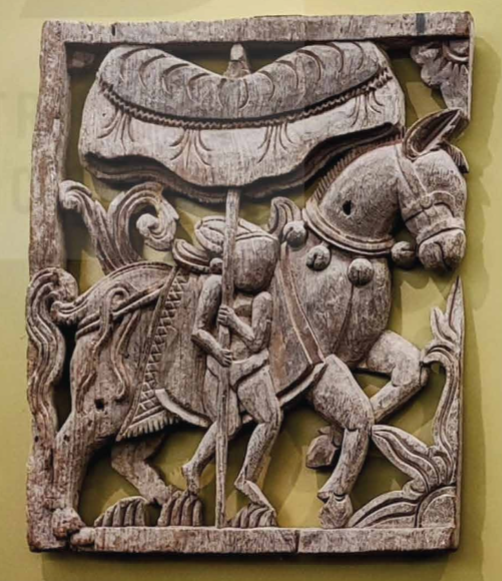 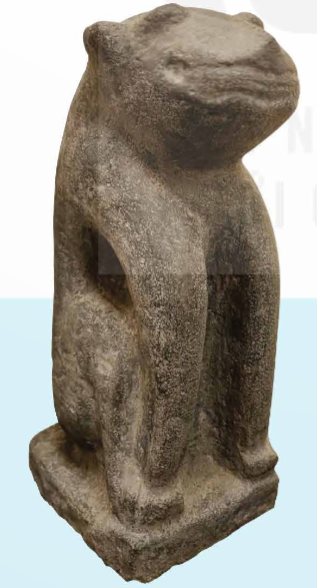 Người giữ ngựa, phù điêu gỗ, Hà Nội
Hổ, thế kỉ V, tượng đá, Thanh Hóa
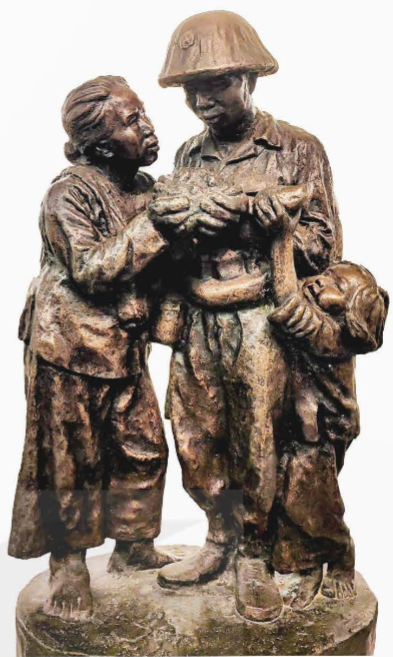 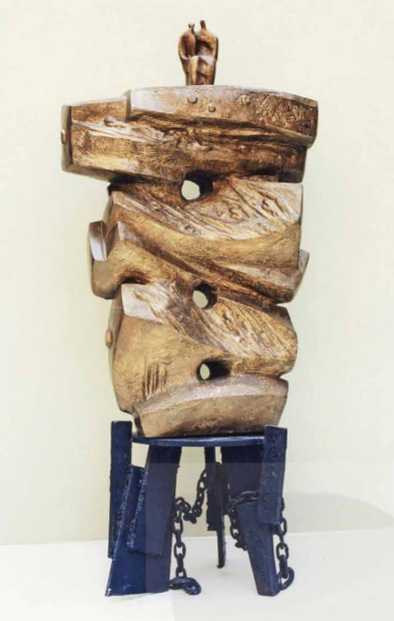 Phan Xuân Thị, Nắm đất miền Nam, tượng đồng
Lê Liên, Khi cuộc chiến đã qua, tượng đồng và sắt
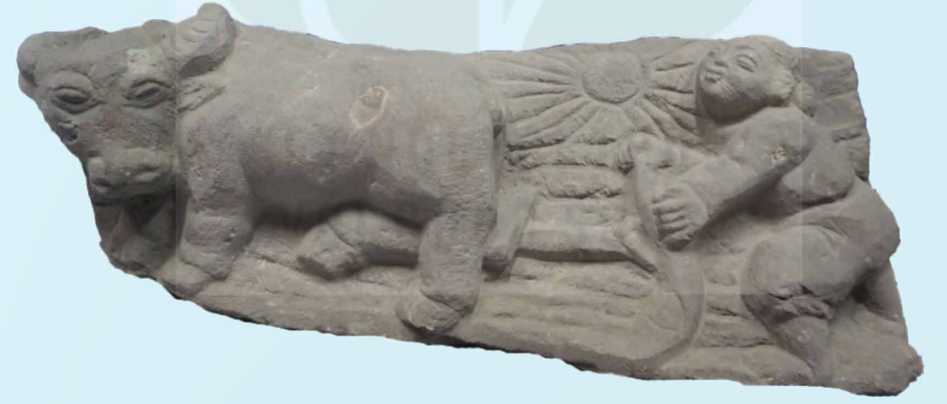 Trần Thiết, Đường cày đảm đang, phù điêu đá
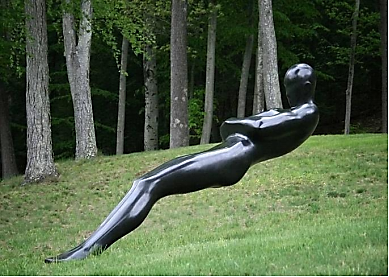 Tác phẩm điêu khắc được thể hiện qua các ngôn ngữ tạo hình: 
đường nét
không gian 
khối
Tác phẩm điêu khắc Abedo
(Nhà điêu khắc: Peru Emil Alzamora)
Nguyên mẫu trong các tác phẩm điêu khắc là sự vật, hiện tượng ở cuộc sống.
xây dựng hình tượng nghệ thuật cho tác phẩm
Nhà điêu khắc
Sao chép
Mô phỏng
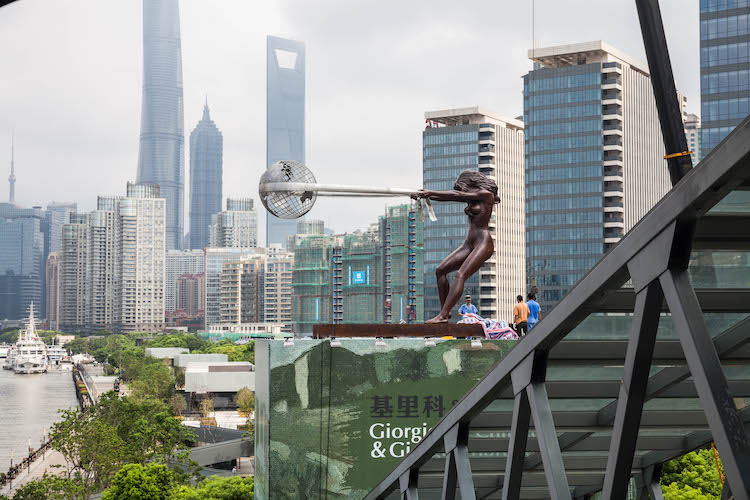 Các tác phẩm điêu khắc đa dạng trong hình thức diễn đạt, từ quy mô tác phẩm nhỏ độc lập cho đến những tượng đài lớn, kết hợp cả tượng tròn và phù điêu. 
Vật liệu sử dụng trong điêu khắc đa dạng như: đá, kim loại, gốm sứ, gỗ,...
Tác phẩm ở Bảo tàng Nghệ thuật 
Hiện đại ở Thượng Hải (Trung Quốc) (Nhà điêu khắc: Lorenzo Quinn)
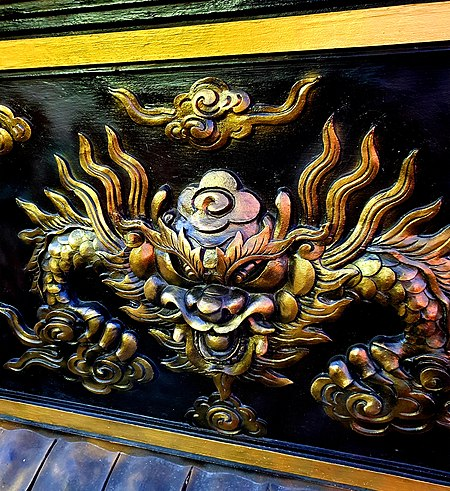 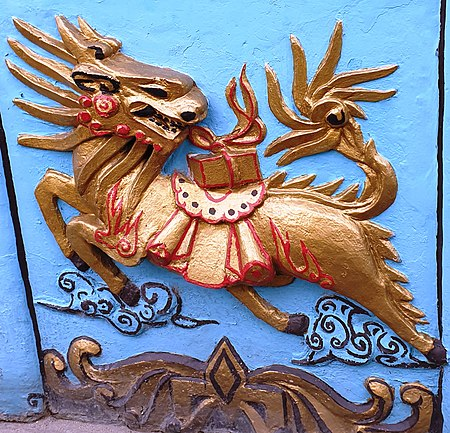 Quan sát một số tác phẩm phù điêu khác
Phù điêu bệ thờ hình đầu rồng ở chùa Như Thị tại quận Bình Tân
Phù điêu tạo hình một con Long Mã theo dạng đắp nổi
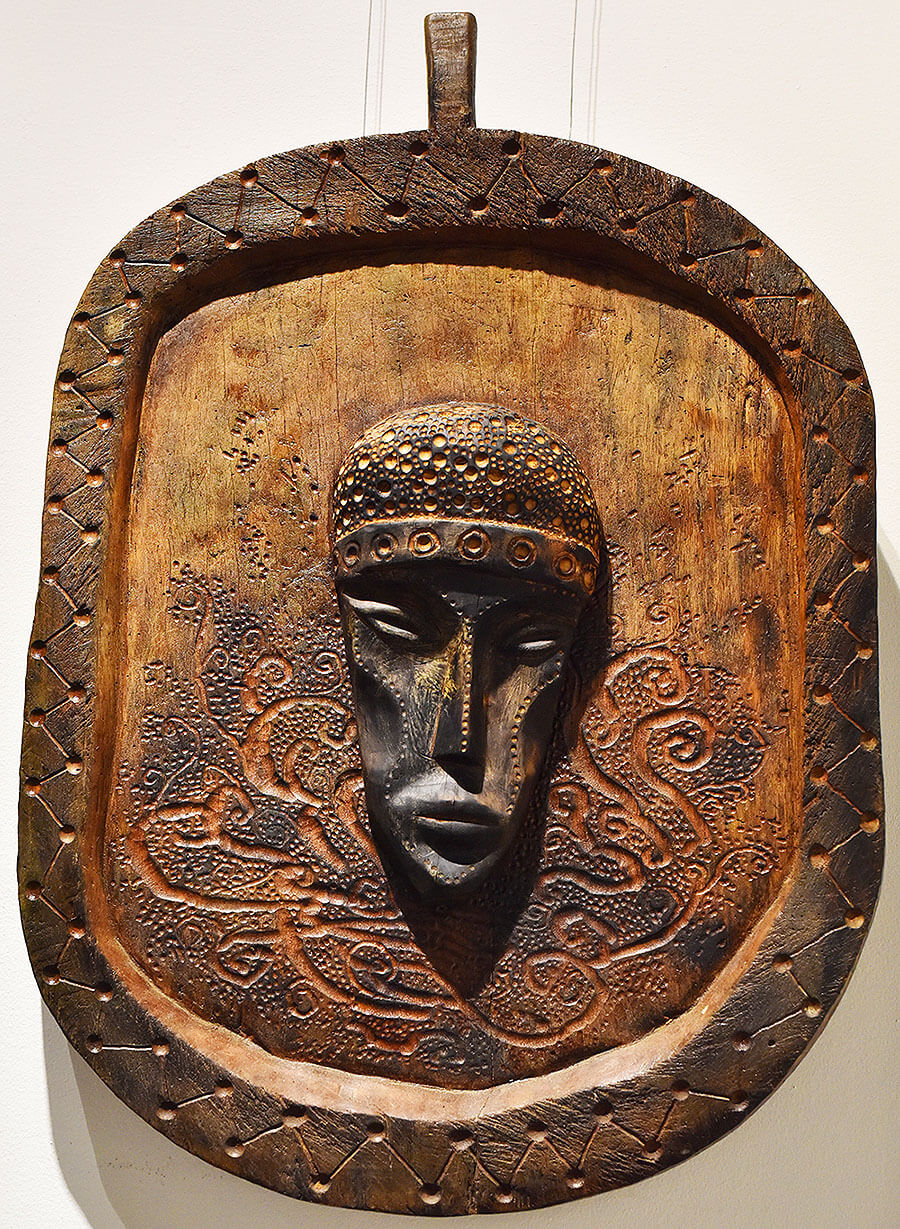 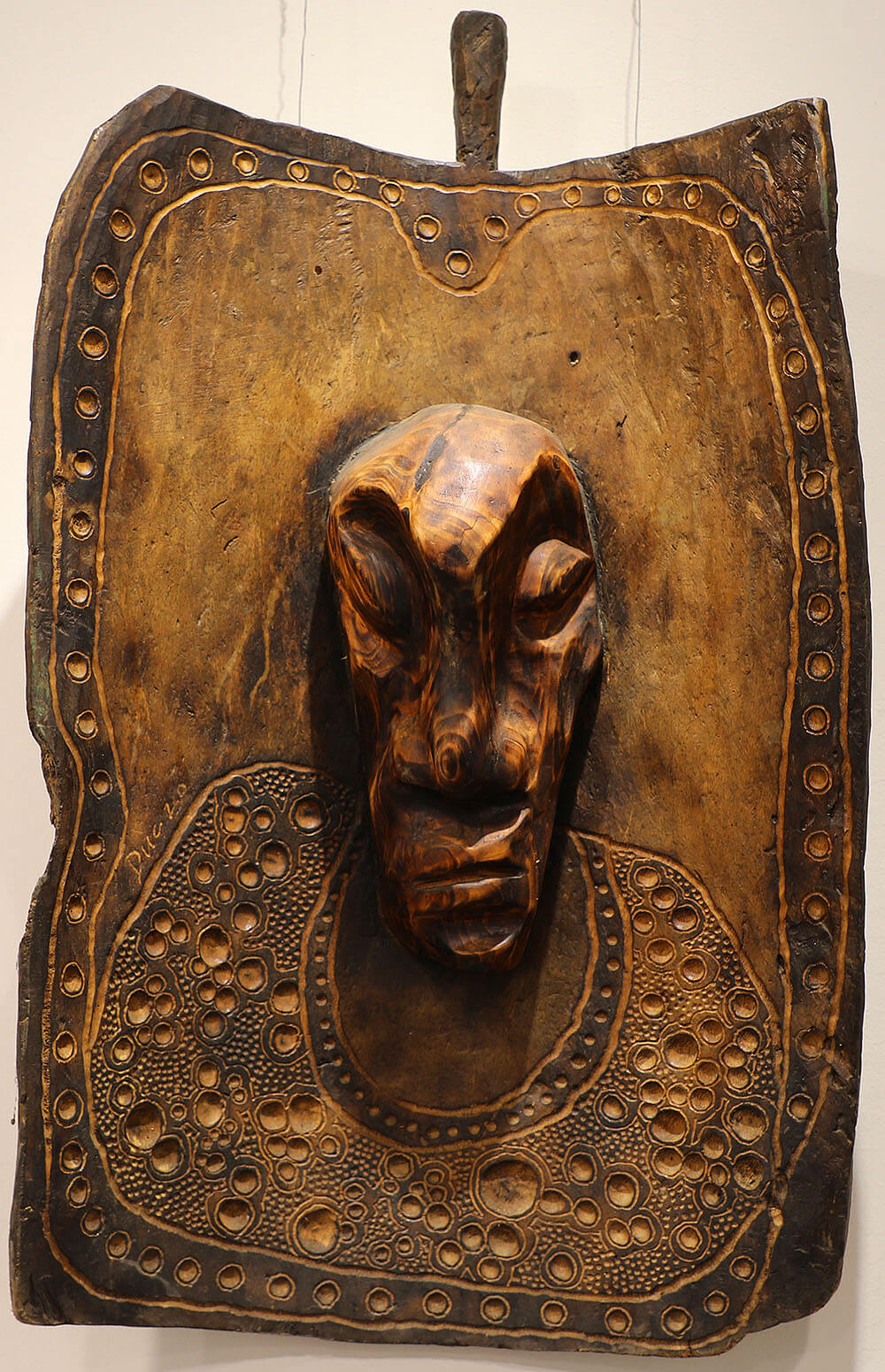 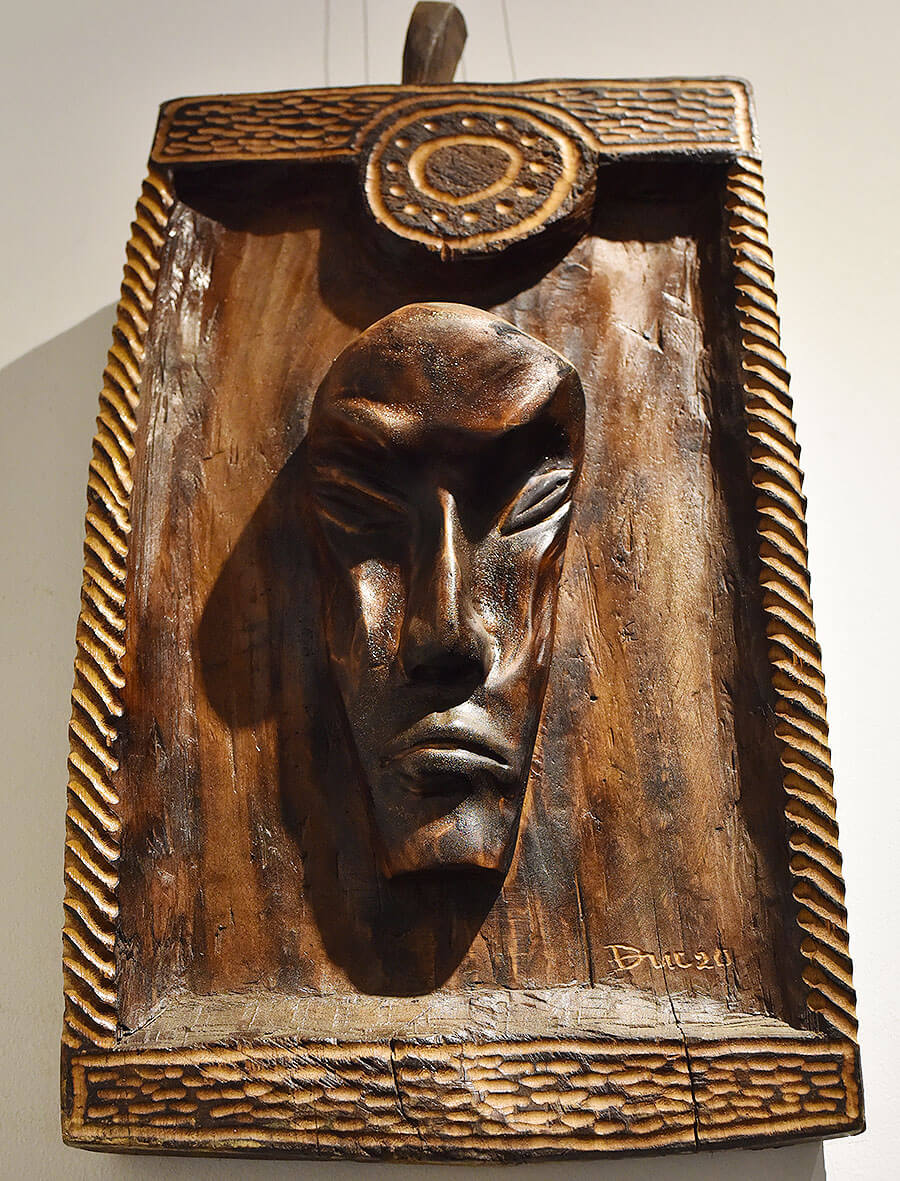 Phù điêu chân dung trên gỗ, Bùi Đức
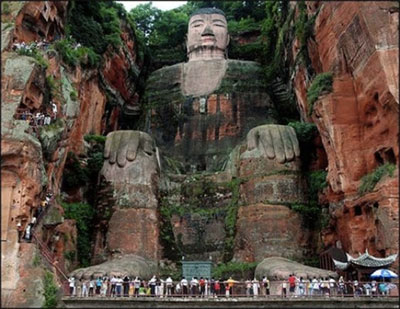 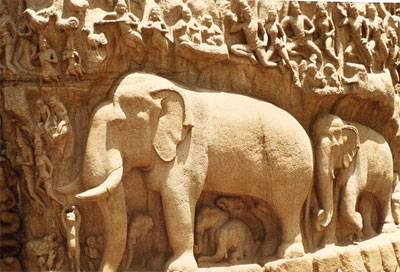 Lạc Sơn Đại Phật, Trung Quốc
Phù điêu voi, Ấn Độ
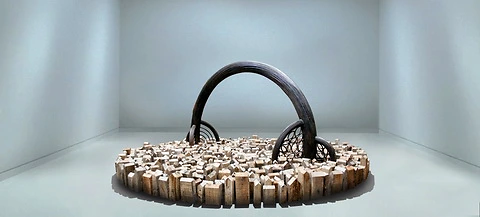 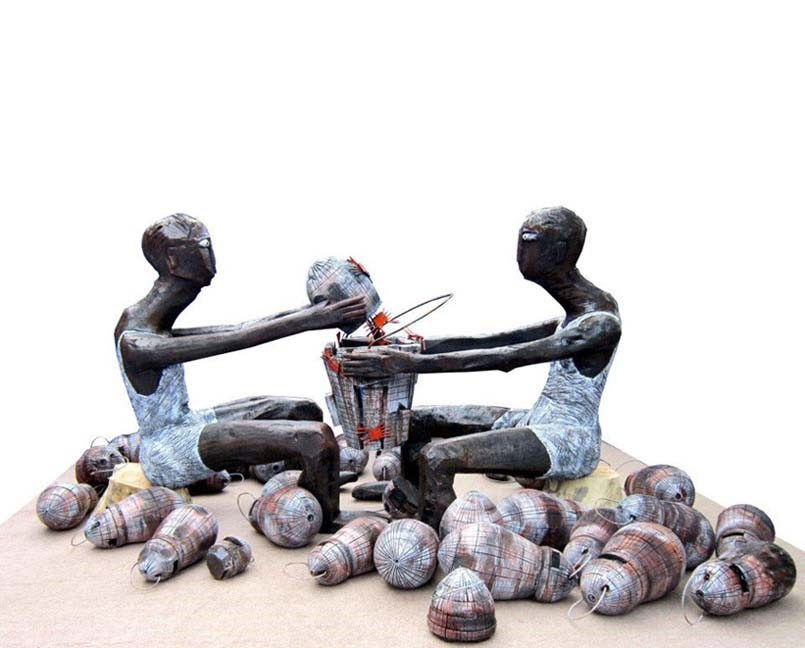 Quan sát một số tác phẩm điêu khắc khác
Cây cầu vồng 
Nguyễn Ngọc Lâm
Chuyện quê 
Kù Kao Khải
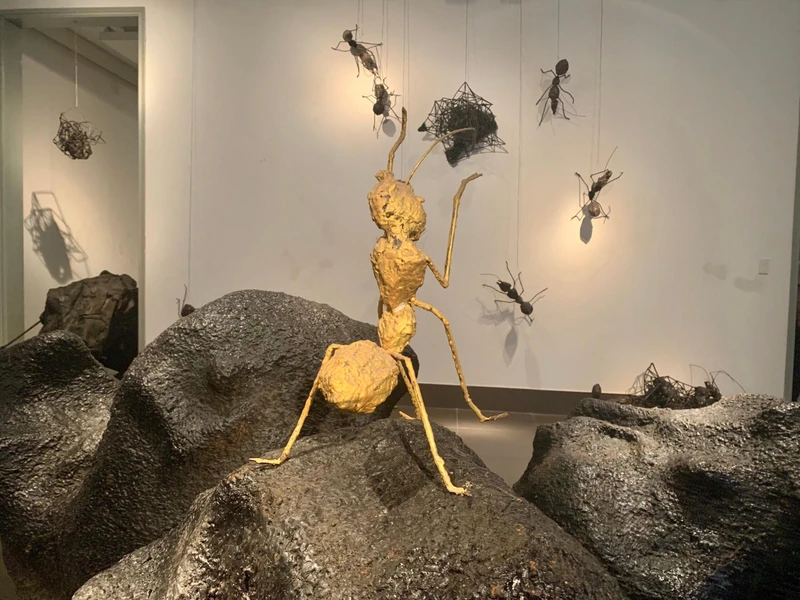 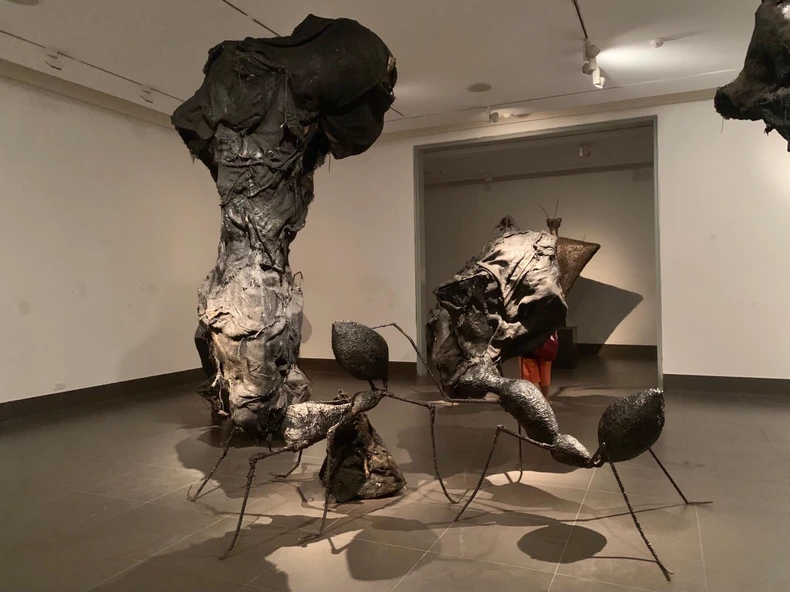 Quan sát một số tác phẩm điêu khắc khác
Tác phẩm điêu khắc kiến – Nguyễn Mạnh Hùng
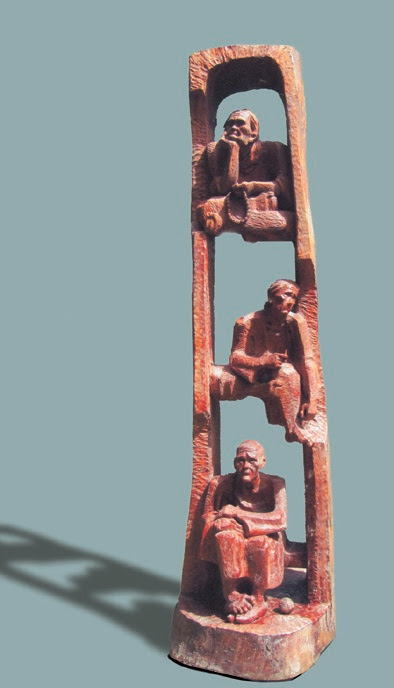 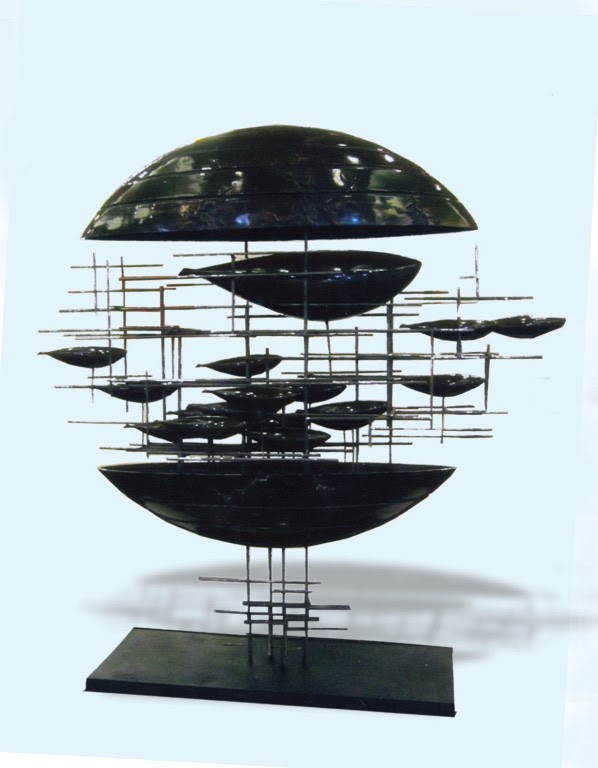 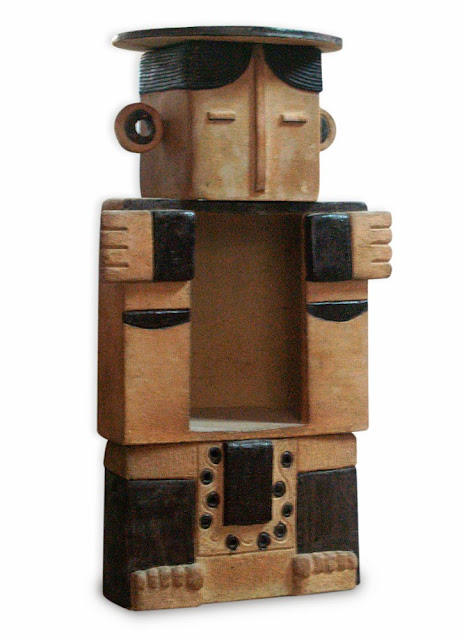 Khoảng trống
Huỳnh Thanh Phú
Cô đồng
Nguyễn Viết Thắng
Biển Đông
Hoàng Mai Thiệp
Triển lãm điêu khắc phù điêu của họa sĩ Bùi Đức
Gợi ý thể hiện vẻ đẹp của phù điêu tĩnh vật bằng chất liệu đất nặn
Quan sát hình SGK tr.44 và cho biết: Nêu các bước thể hiện vẻ đẹp của phù điêu tĩnh vật bằng chất liệu đất nặn.
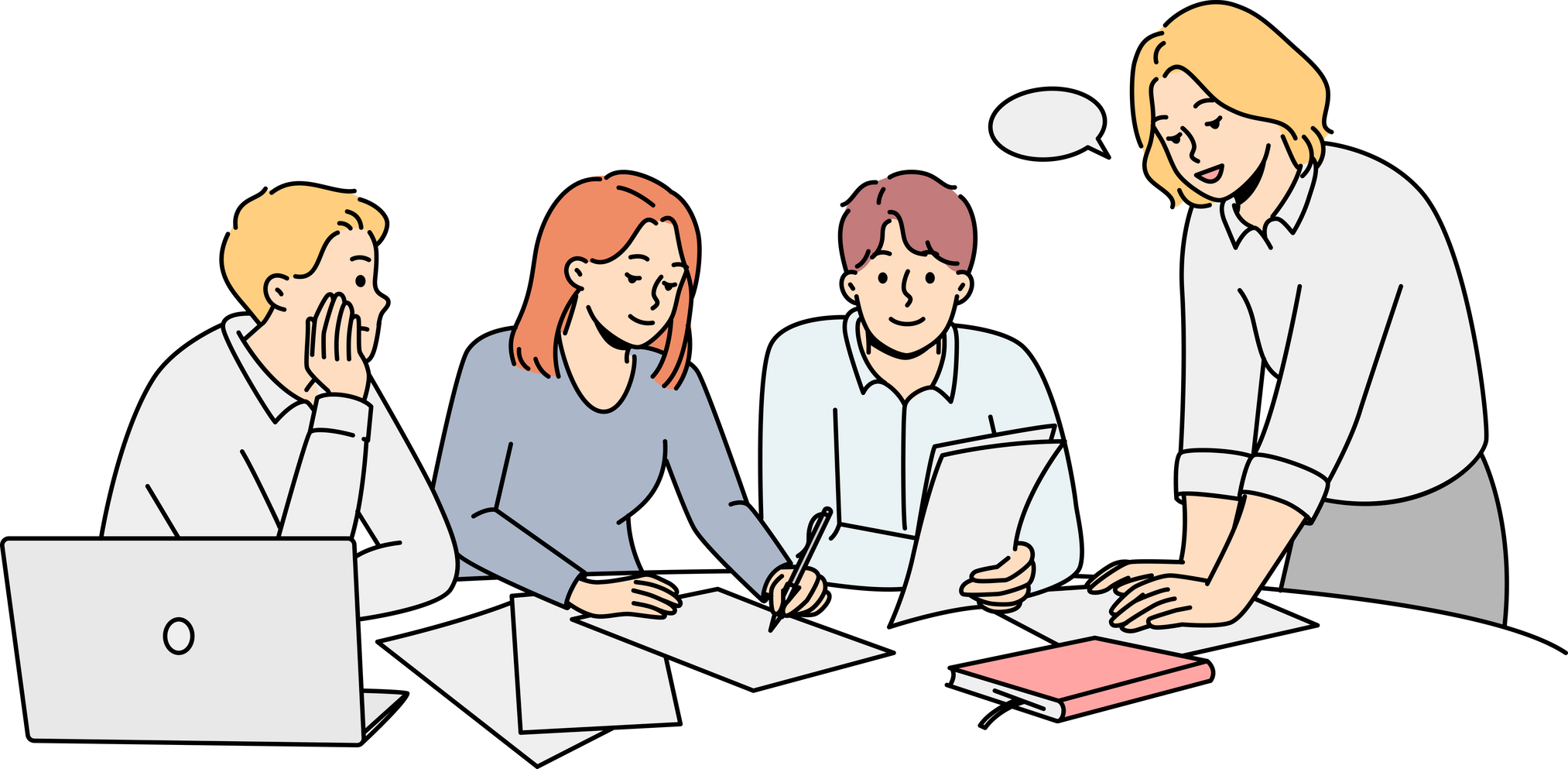 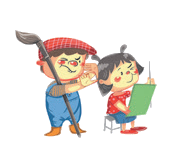 THỂ HIỆN
Các bước thực hiện SPMT phù điêu bằng đất nặn
2
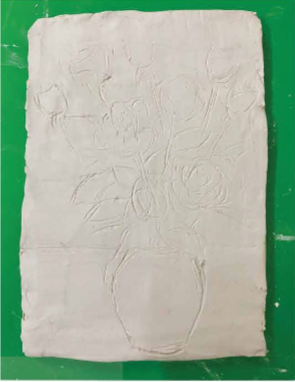 1
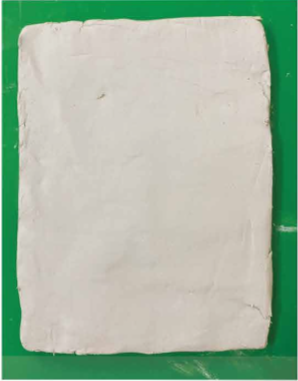 Chuẩn bị đất nặn và tạo nền có độ dày khoảng 1 – 2 cm
Phác hình bằng cách dùng vật nhọn khắc vào nền
Các bước thực hiện SPMT phù điêu bằng đất nặn
4
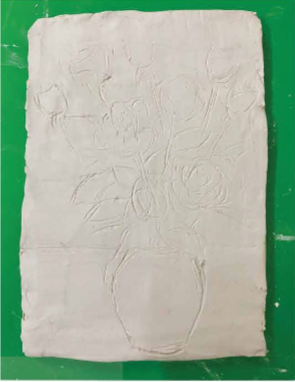 3
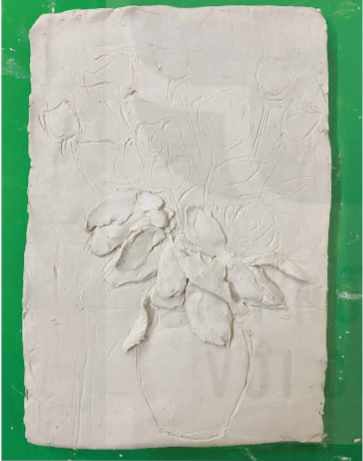 Đẩy sâu chi tiết bằng cách đắp nổi hoặc khoét lõm xuống nền
Hoàn thiện sản phẩm
THỰC HÀNH
Thực hiện một sản phẩm điêu khắc có cấu trúc, tỉ lệ sát với nguyên mẫu theo hình thức yêu thích.
Tham khảo SPMT của học sinh
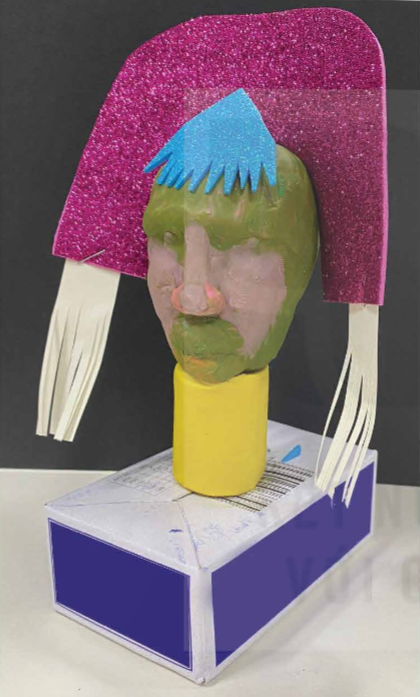 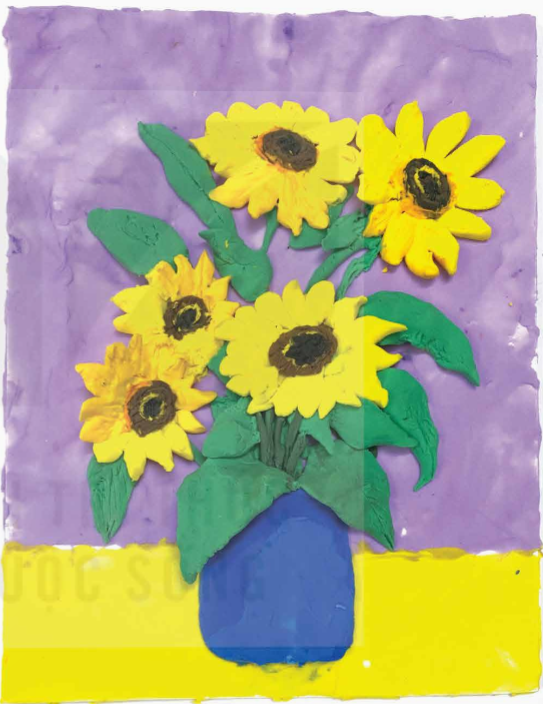 Thạch Anh, Chân dung bạn thân
Thảo Phương, Lọ hoa
Quan sát một số SPMT khác
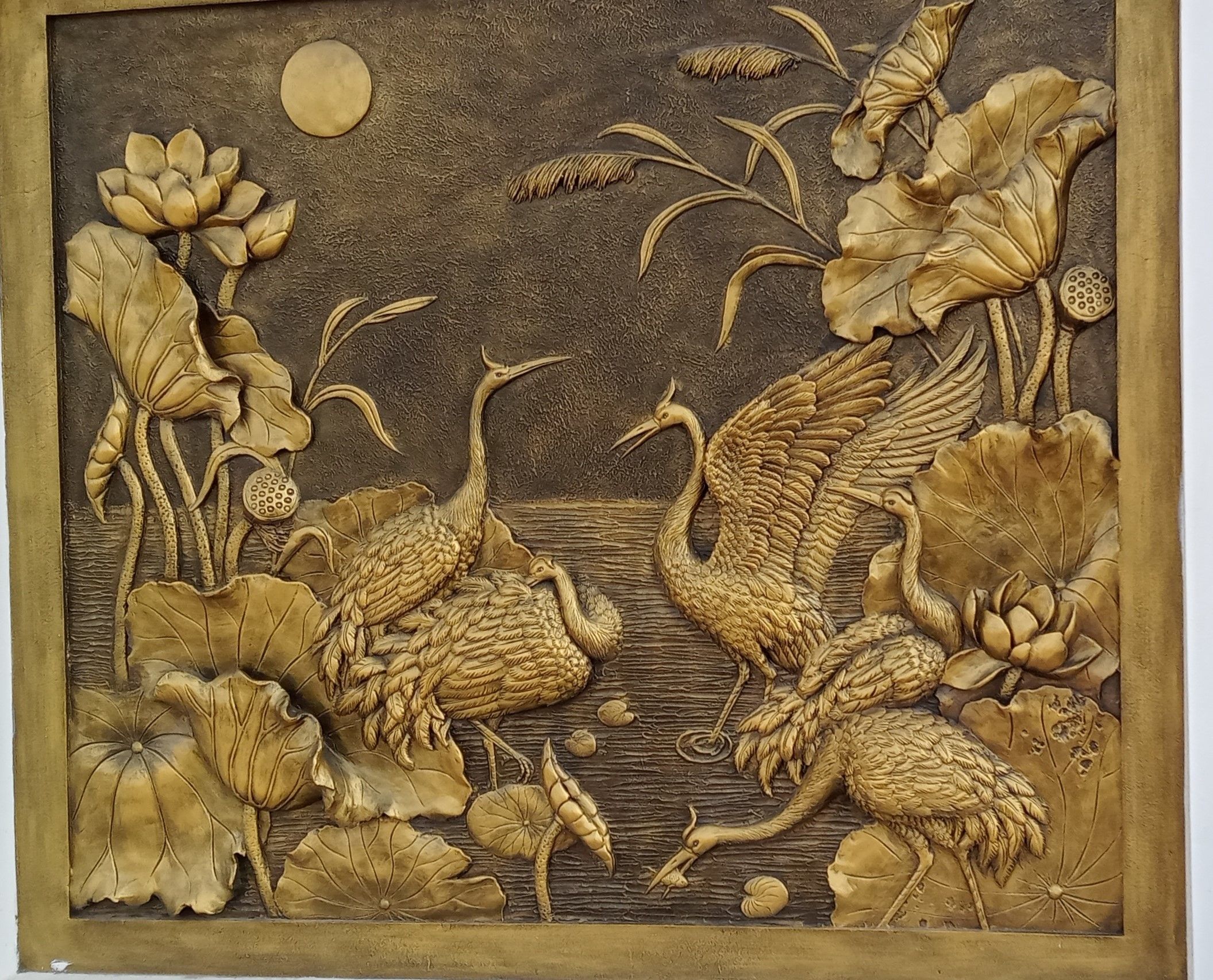 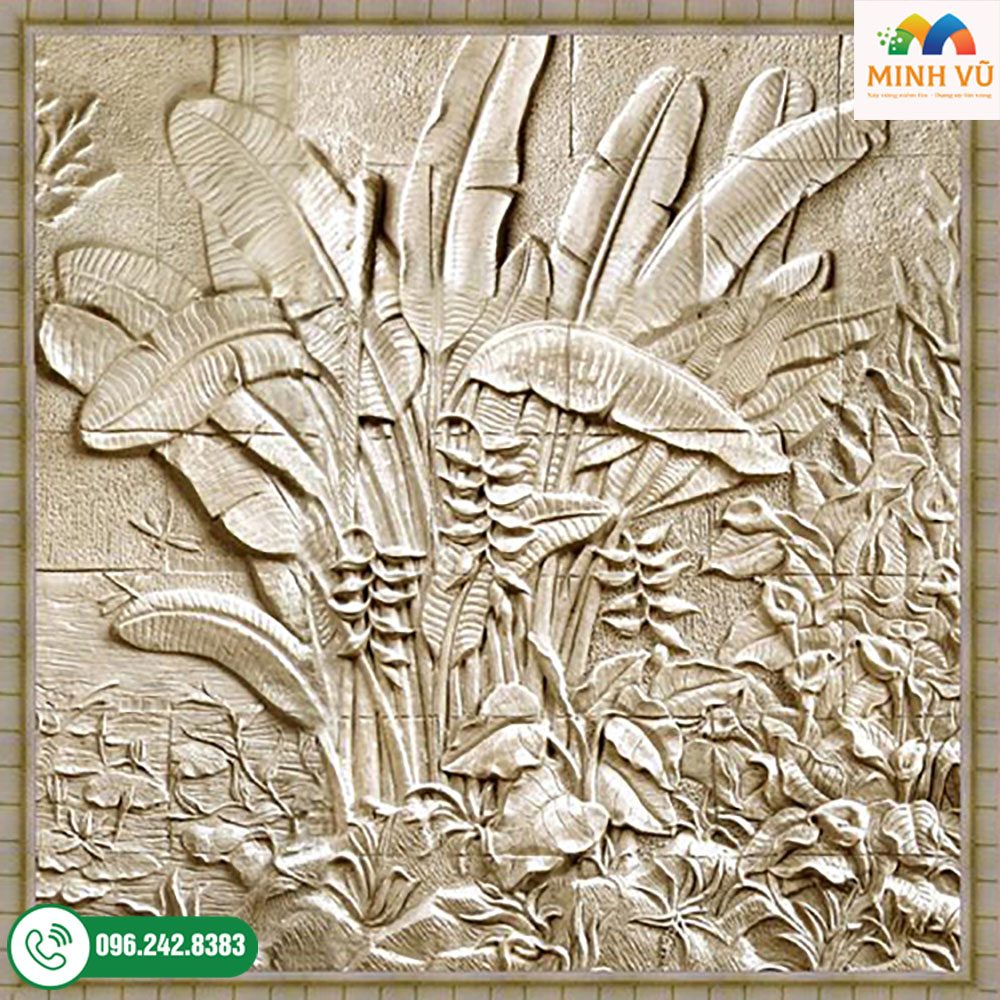 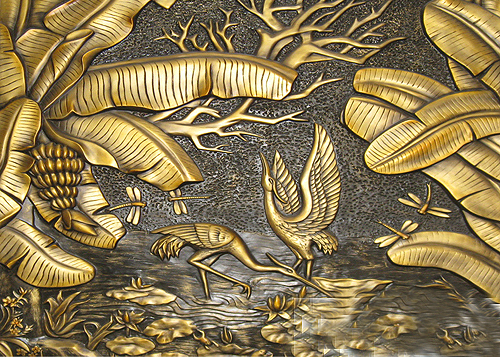 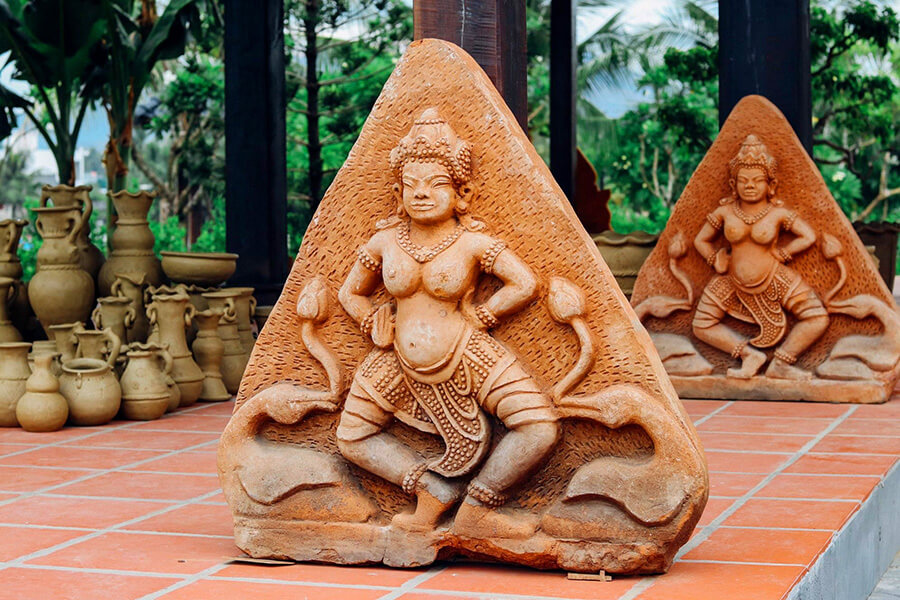 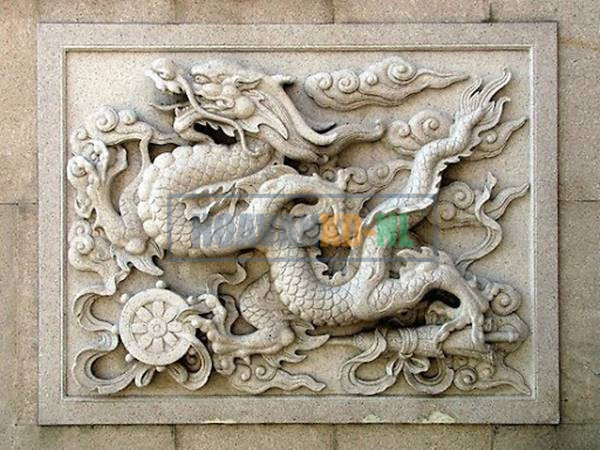 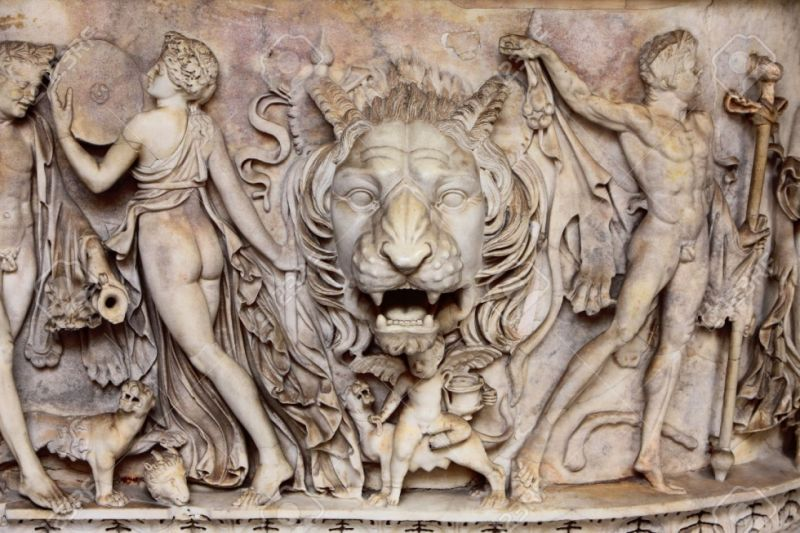 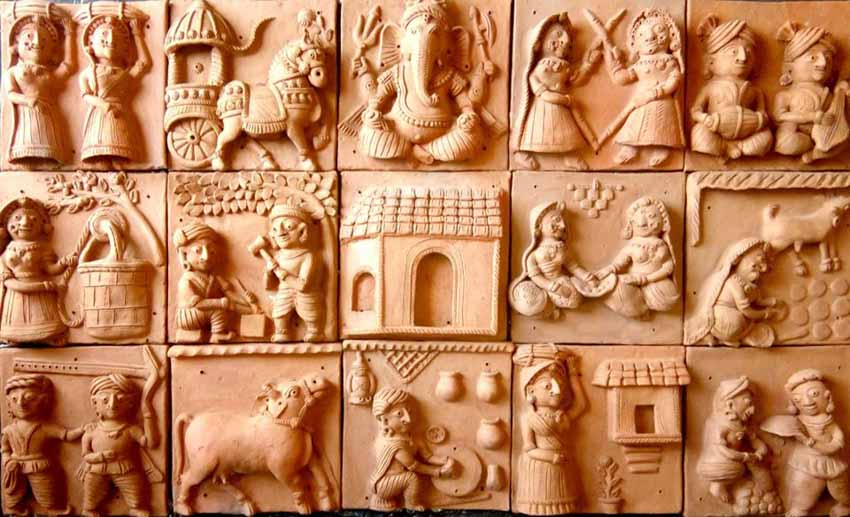 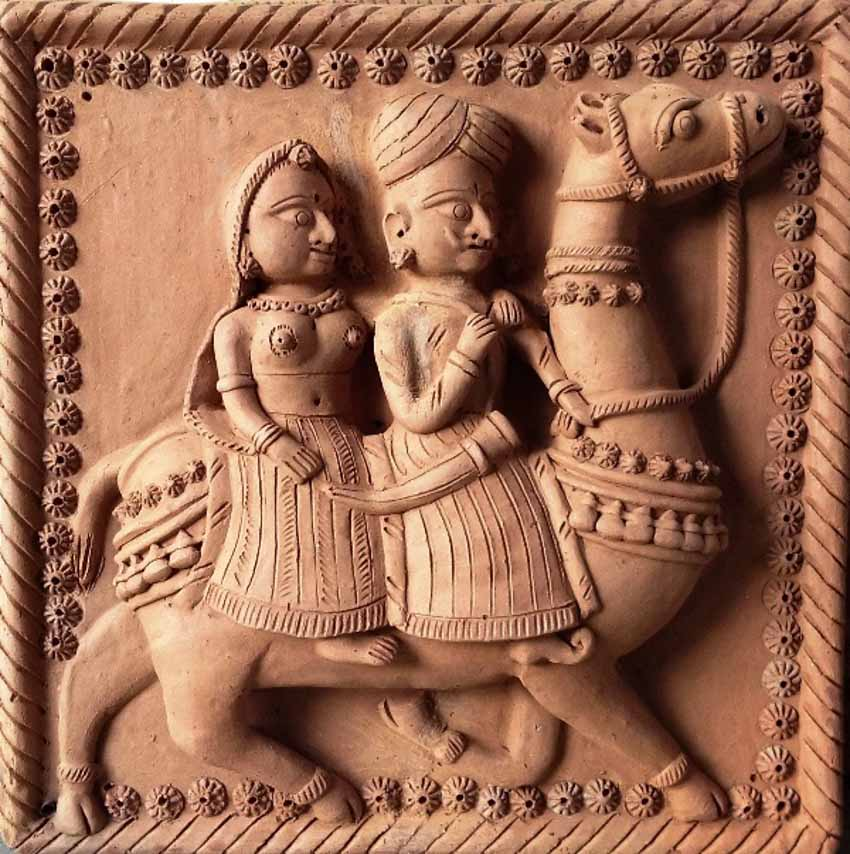 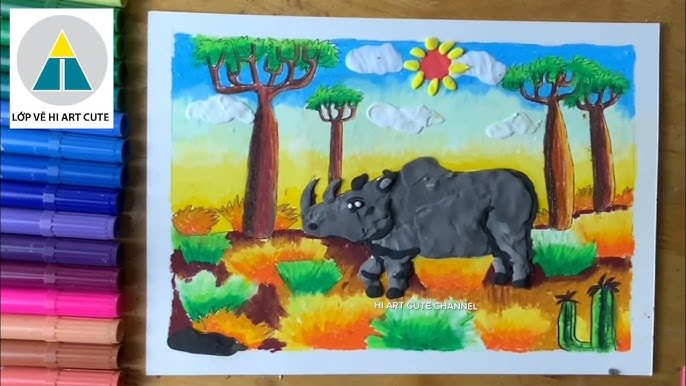 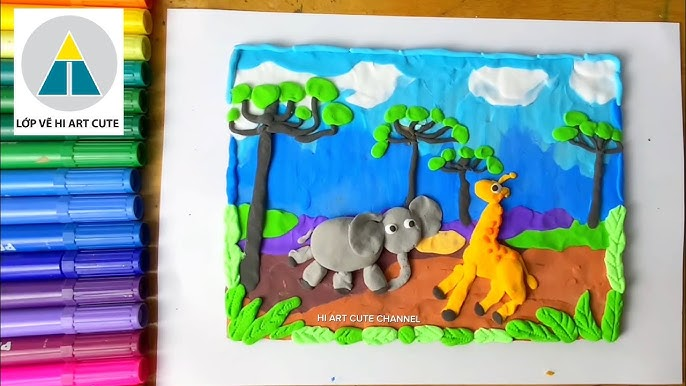 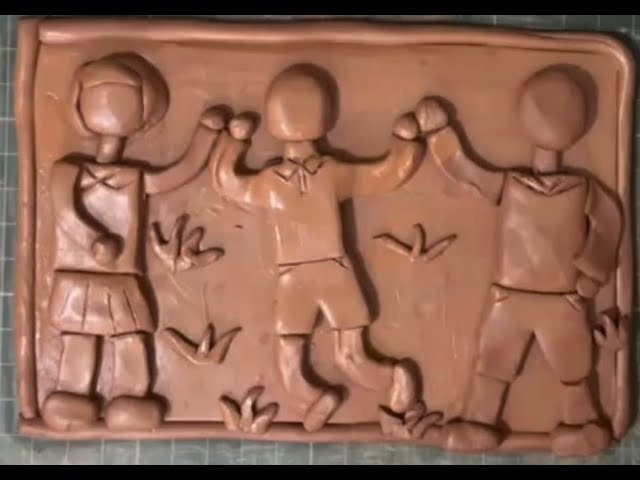 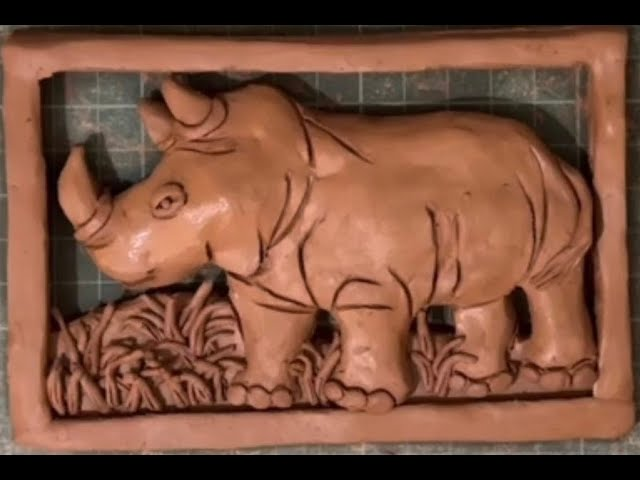 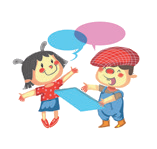 THẢO LUẬN
Vẻ đẹp nguyên mẫu được bạn thể hiện thế nào?
Bạn đã sử dụng những chất liệu tạo hình nào 
để thể hiện sản phẩm mĩ thuật?
Yếu tố thẩm mĩ được thể hiện thế nào trên sản phẩm của bạn?
TRƯNG BÀY SẢN PHẨM
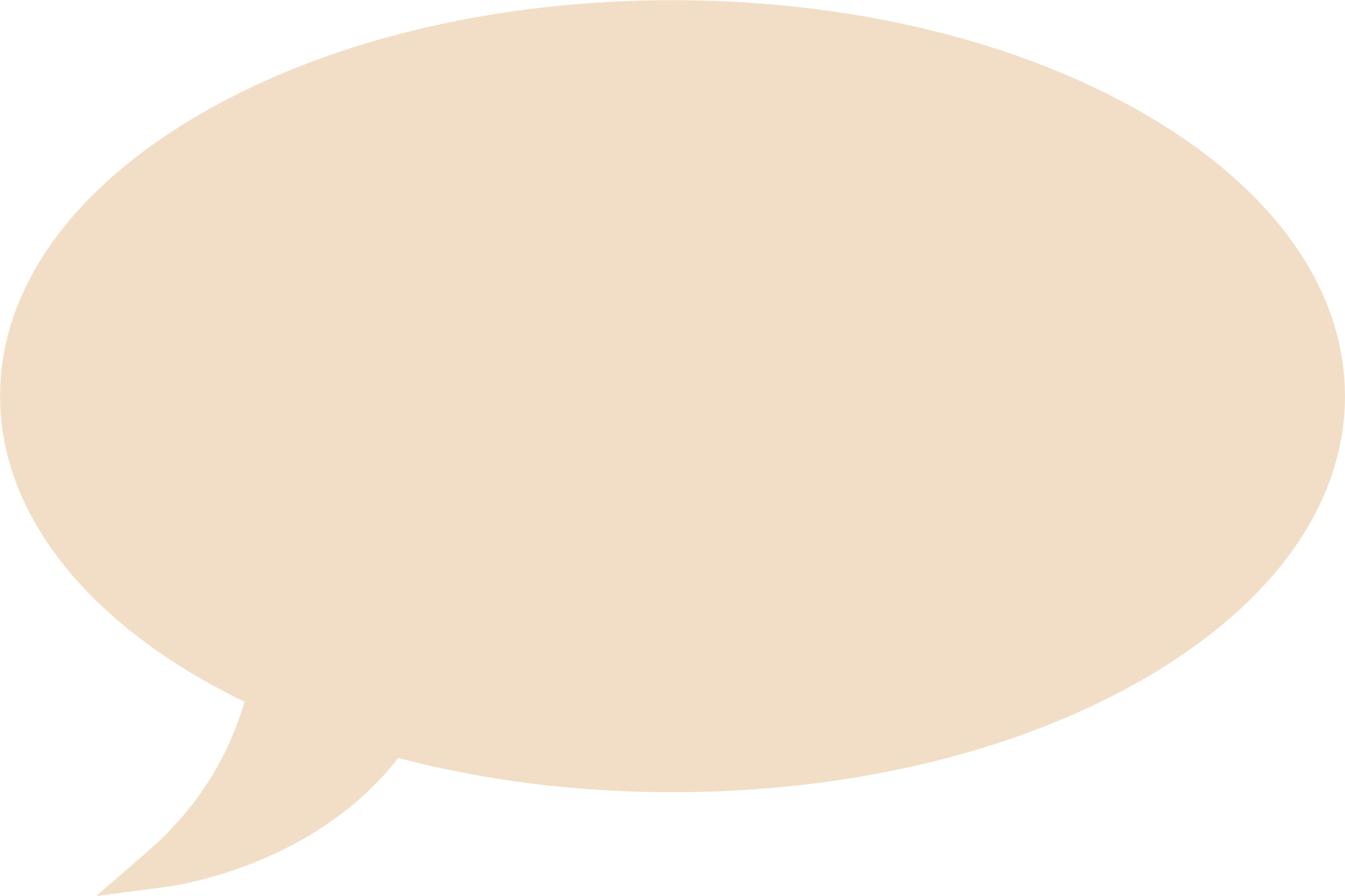 Sưu tầm hình ảnh và 
giới thiệu vẻ đẹp nguyên mẫu trong tác phẩm điêu khắc 
yêu thích.
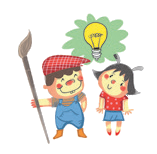 VẬN DỤNG
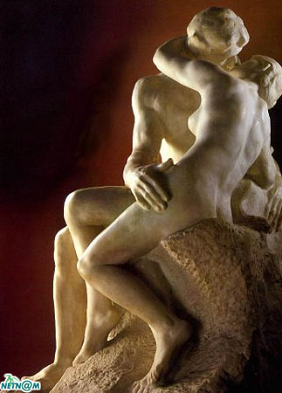 Tham khảo một số tác phẩm khác
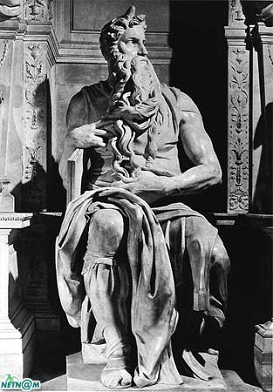 Nụ hôn, Auguste Rodin
Moses, Michelangelo Buonarroti
Tham khảo một số tác phẩm khác
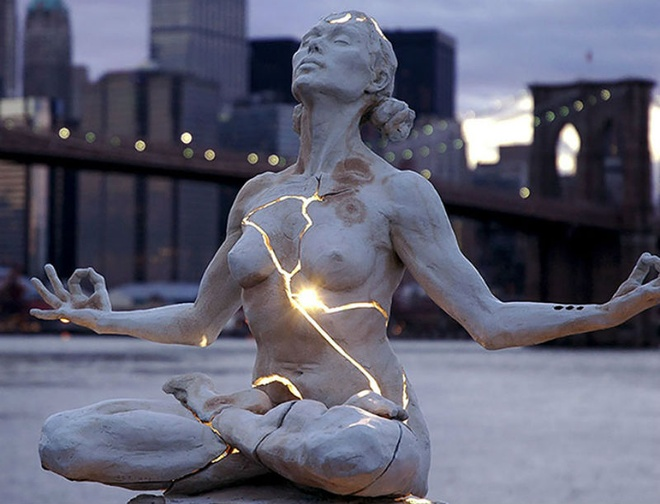 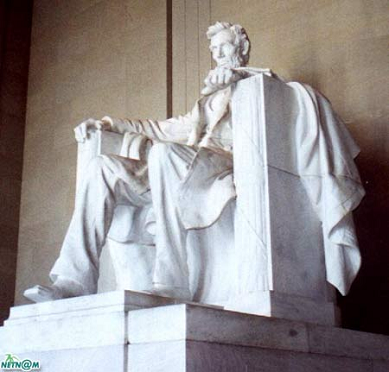 Đài tưởng niệm Lincoln
Expansion, Paige Bradley
1
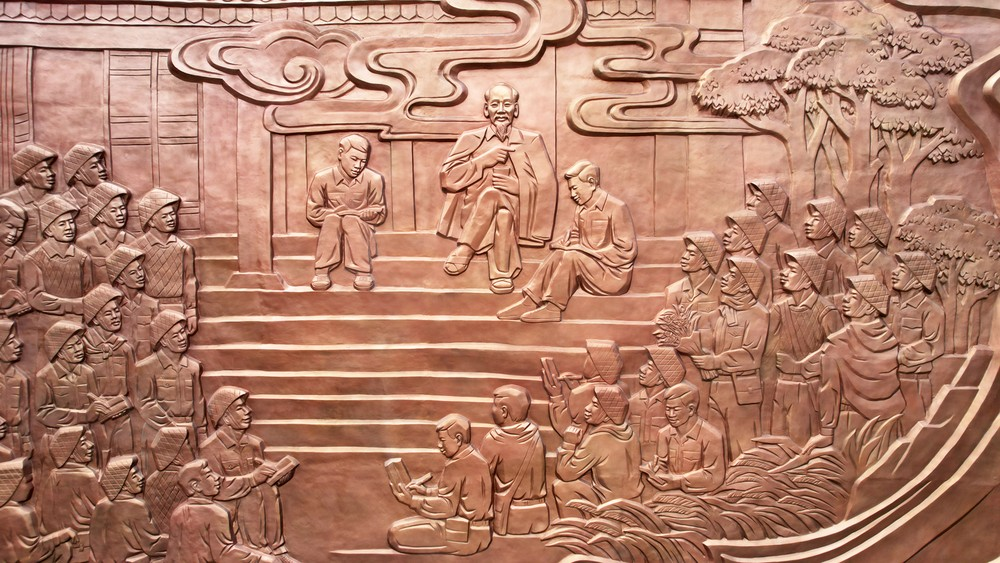 2
3
4
5
[Speaker Notes: GV click vào từng mảnh ghép để chọn câu hỏi. Sau khi hoàn thành câu hỏi, các mảnh ghép tự động biến mất. GV chọn mũi tên để kết thúc trò chơi.]
Câu 1: Nguyên mẫu trong điêu khắc là gì?
C. Một tác phẩm nghệ thuật hoàn thiện.
A. Một bản vẽ phác thảo cho tác phẩm điêu khắc.
B. Bản sao của một tác phẩm điêu khắc.
D. Hình mẫu ban đầu được tạo ra để làm cơ sở cho tác phẩm cuối cùng.
[Speaker Notes: GV chọn HOME góc phải màn hình để trở về slide câu hỏi.]
Câu 2: Chất liệu phổ biến được sử dụng để làm tượng điêu khắc là gì?
C. Chỉ, lụa, vải.
A. Gỗ, đá, kim loại.
B. Nhựa, giấy, len.
D. Thủy tinh, gốm sứ, vải.
[Speaker Notes: GV chọn HOME góc phải màn hình để trở về slide câu hỏi.]
Câu 3: Tượng tròn thường được đặt ở đâu trong không gian trưng bày?
C. Ở trung tâm không gian hoặc 
nơi có thể đi vòng quanh.
A. Trên tường.
B. Ở góc phòng.
D. Trên trần nhà.
[Speaker Notes: GV chọn HOME góc phải màn hình để trở về slide câu hỏi.]
Câu 4: Tác phẩm “David” của Michelangelo là một ví dụ nổi tiếng của loại điêu khắc nào?
C. Điêu khắc trên tường.
A. Phù điêu.
B. Tượng tròn.
D. Tranh khắc nổi.
[Speaker Notes: GV chọn HOME góc phải màn hình để trở về slide câu hỏi.]
Câu 5: Điểm khác biệt chính giữa tượng tròn và phù điêu là gì?
C. Tượng tròn lớn hơn phù điêu.
A. Tượng tròn có thể nhìn từ mọi hướng, còn phù điêu chỉ nhìn từ một phía.
B. Tượng tròn làm từ đá, còn phù điêu làm từ gỗ.
D. Phù điêu là tranh vẽ, còn tượng tròn là điêu khắc.
[Speaker Notes: GV chọn HOME góc phải màn hình để trở về slide câu hỏi.]
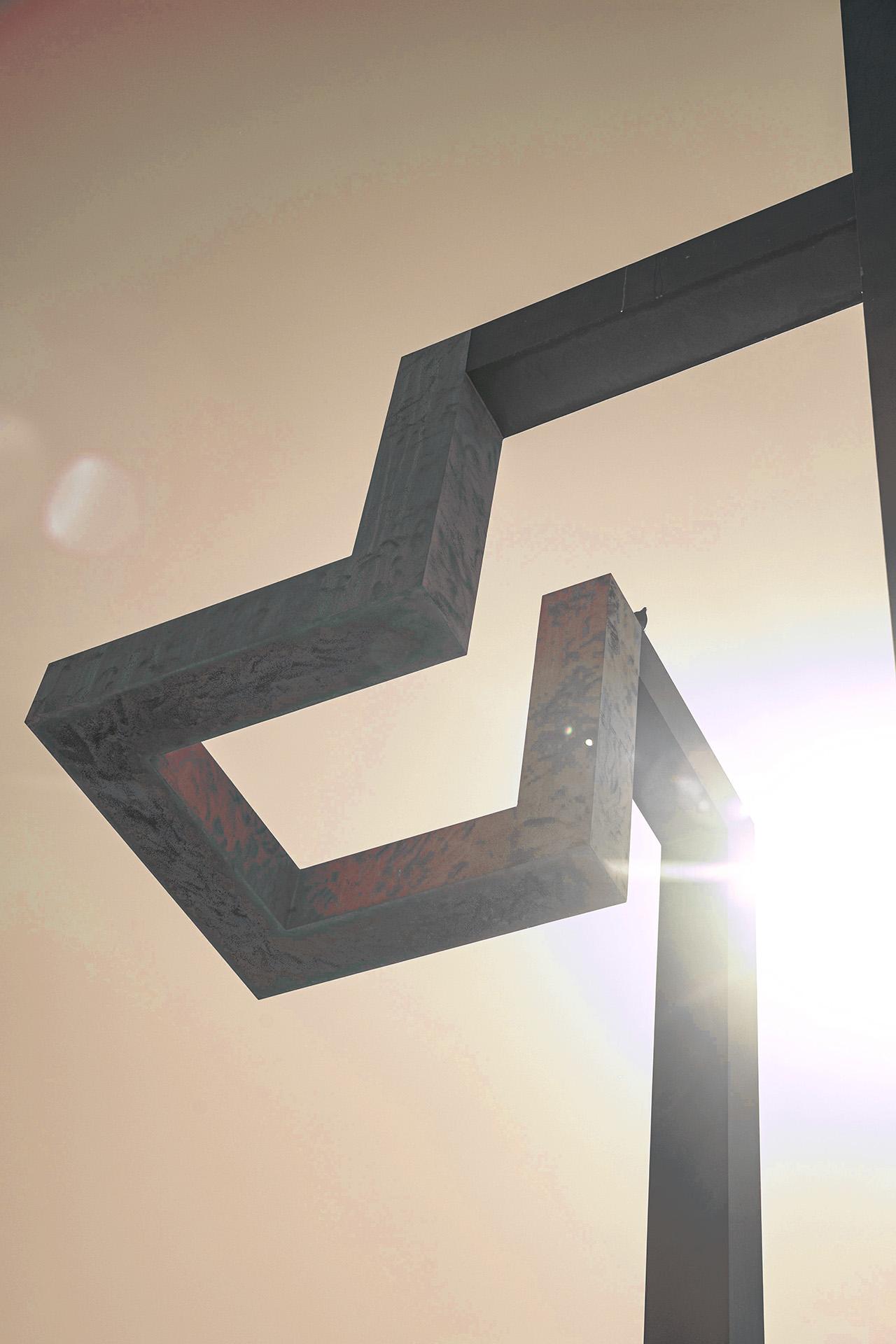 HƯỚNG DẪN VỀ NHÀ
Ôn lại kiến thức đã học 
về sắp đặt sản phẩm điêu khắc.
Đọc và tìm hiểu trước 
Chủ đề 6 - Bài 11: 
Vẻ đẹp tạo hình con rối.
XIN CHÀO TẠM BIỆT VÀ HẸN GẶP LẠI!